ASSESSMENT CRITERIA OF THE NATURAL SCIENCES CONCEPTS' MODELS CREATED BY THE STUDENTS
ULDIS HEIDINGERS 
Mg.sc.ing., teacher at Riga State Technical school
A model is a teaching material created by a student.  A question: ' What skills does a student improve?»
INFORMATION  LITERACY - a body of skills to be developed in order to lead, assess and change the amount of information and use the skills according to real needs. .
Skills to form information literacy:
flexible perception of the world assuming the fact that information is in progress and open for new evidences; 

ability to work with contradictory facts using argumentative discussions; 
 ability to estimate the veracity of the source of information; 

 ability to widen one's knowledge 'field' with new facts and/or proofs understanding their place in this 'field'.
What is the importance of textual tasks in acquiring natural sciences?
Textual tasks:
open answers; 
 short argumentative answers; 
 argumentative essays; 
 assessment of the results of research works; 
 a report; 
 analysis of literature for research works; 
 .................…..
Importance of creativity
ACTIVITY  WORKING OUT CRITERIA OF MODEL ASSESSMENT
Scientific qualities of the work
Assessment criteria, points
The work in total gives a correct summary of the main features of the process/ phenomenon/ object - 3 points. 

 Showing the main features of the process/ phenomenon/ object some inessential inaccuracies are admitted- 2 points. 

 The work does not reflect an essential feature of the process/ phenomenon/ object- 1 point.
Definition- assessment criteria, points
The source/s/ of information is/are given- 1 point.

 The source of information is either study literature or study material, or reference literature- 1 point. 

The source of information is reliable- 1 point. 

 The definition is logical, grammatically correct, using adequate terminology for the corresponding field of science- 2 points / if there are some inessential inaccuracies- 1 point /.
Assessment criteria, point
The description of the model is logical, grammatically correct giving an argumentative connection of the association with the information included in the definition using a corresponding terminology  for this particular field of science- 2 points / if there are some inessential inaccuracies - 1 point/.
Assessment criteria, points
* The visual information of the model reflects convincingly its description in words- 2 points. 
* The connection between the description in words and visual information can be comprehended only going deeper into the material- 1 point.
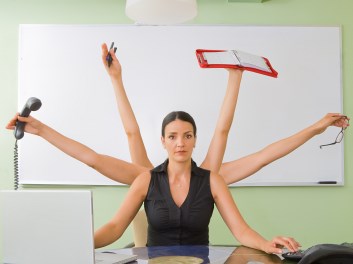 Let's succeed in everything! Good luck to everybody!